What does red symbolize in Russia
The 6th form. Module №3
Red had the meaning of beautiful
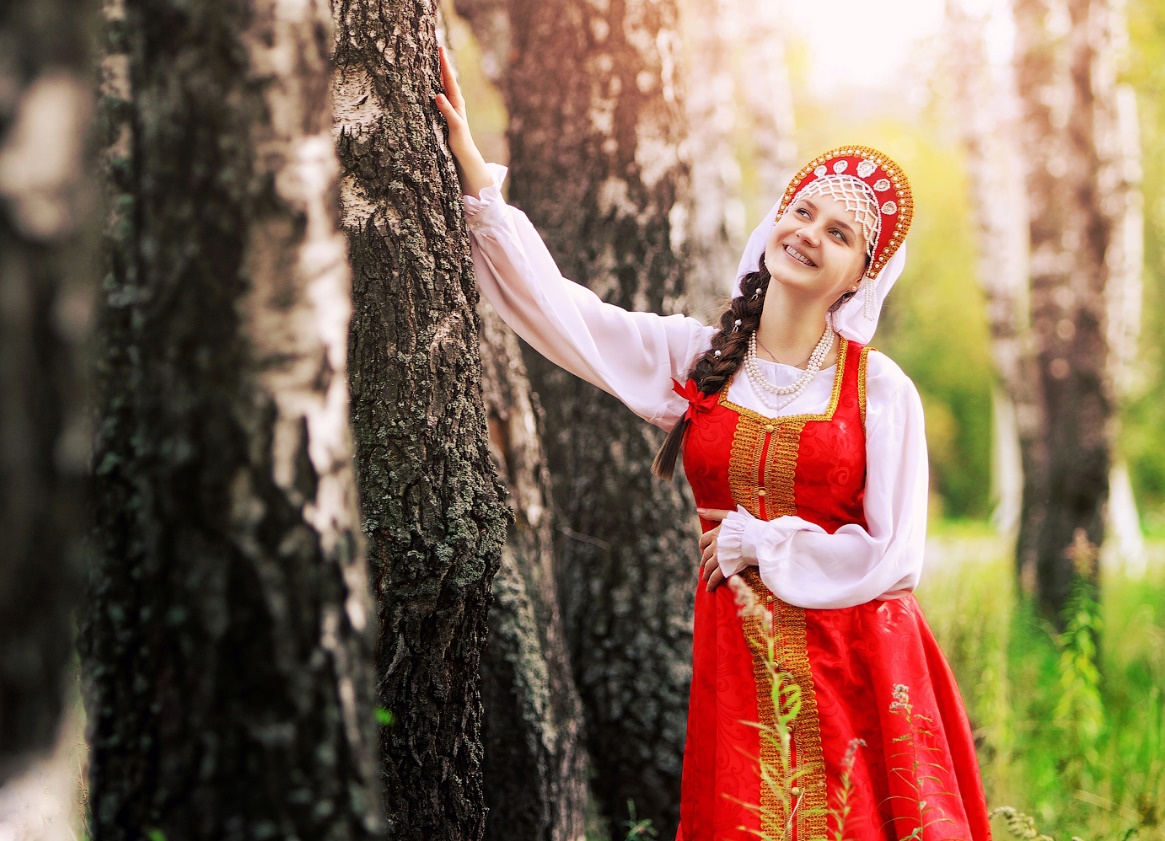 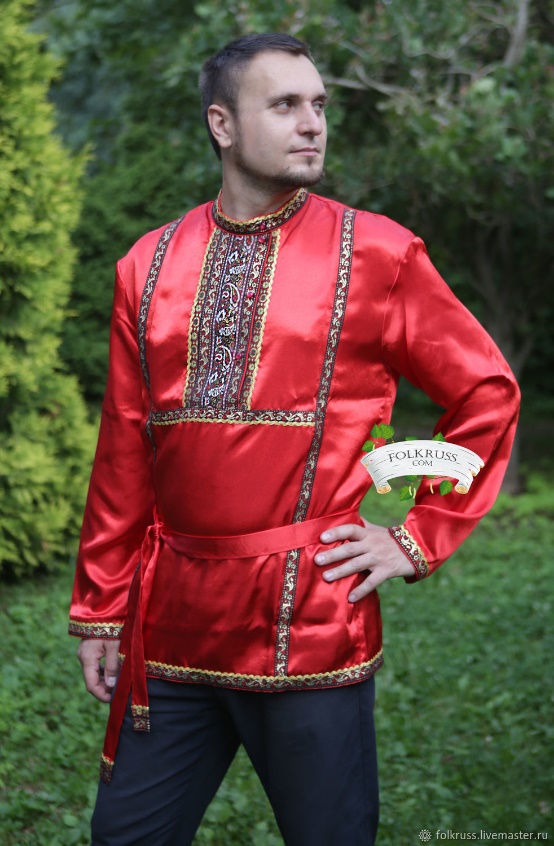 Red colour 

in Russia folk

 costumes
Red Square in Moscow
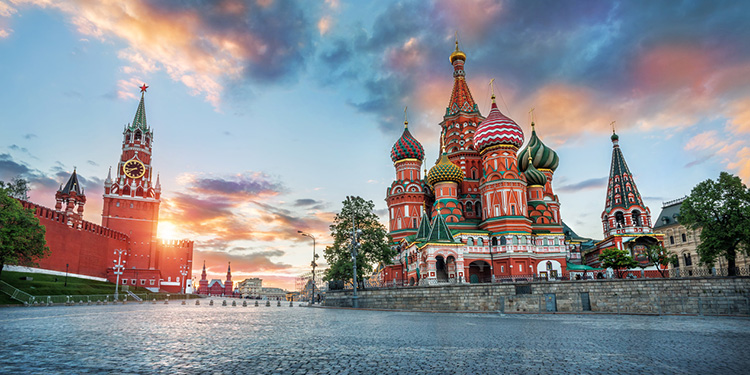 The soviet flag
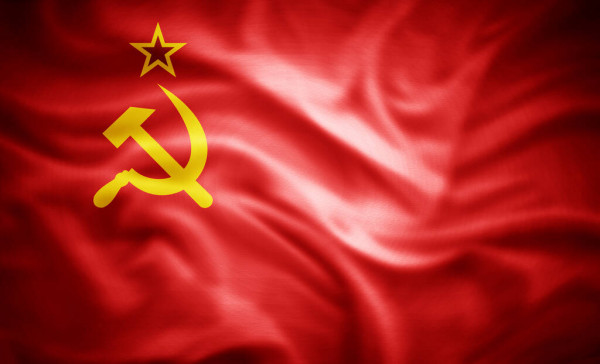 Pioneer searves
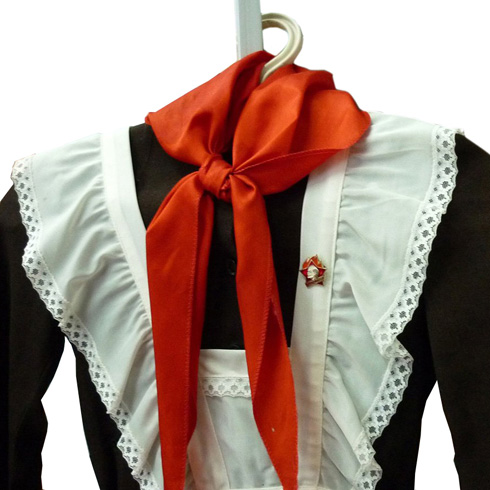 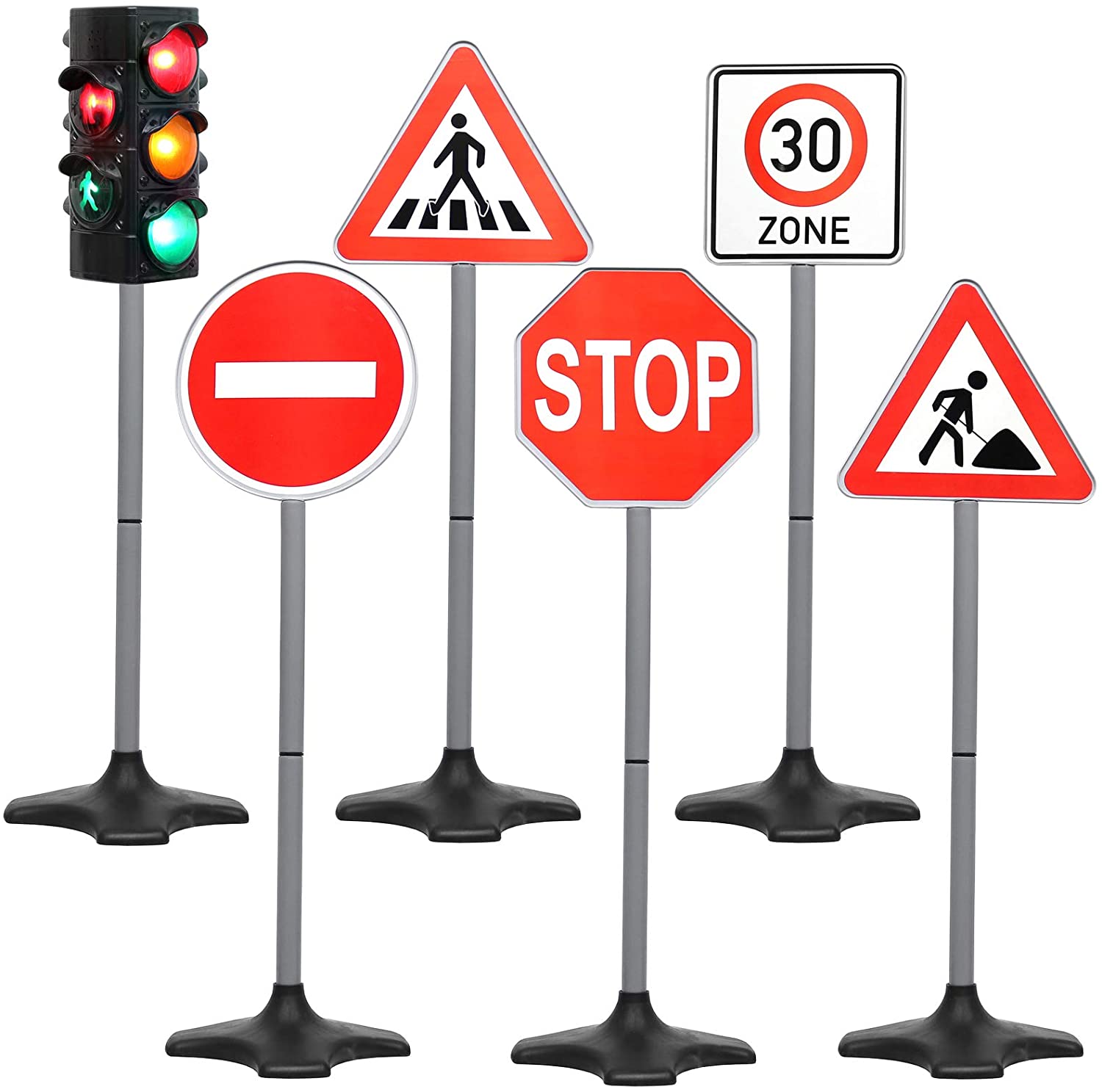 Traffic lights and sings
Red rose – I love you
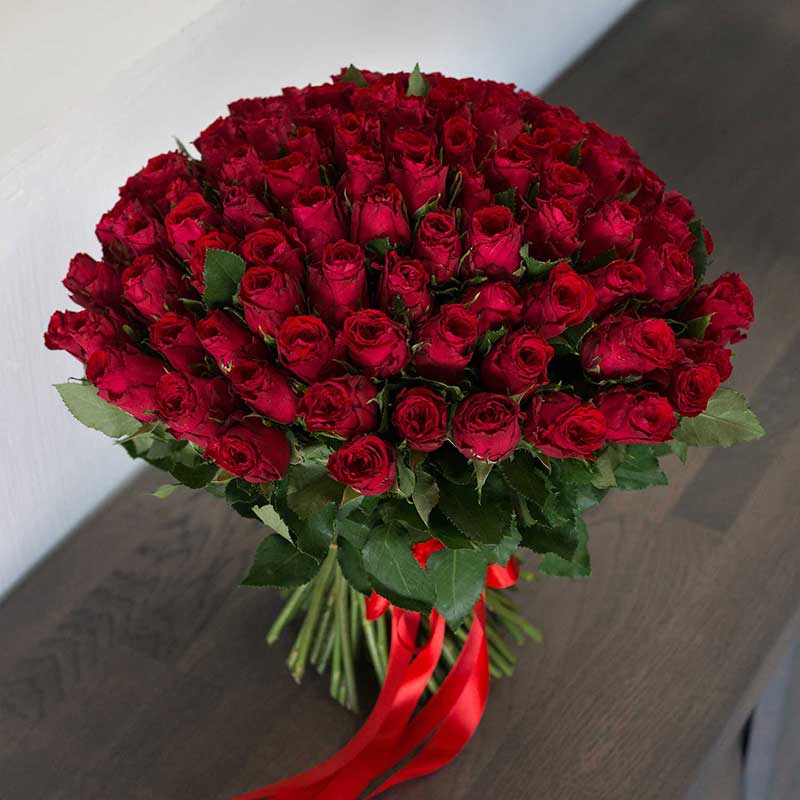